Notasi Object Oriented System
Chapter II
Content
a
Main Refrence
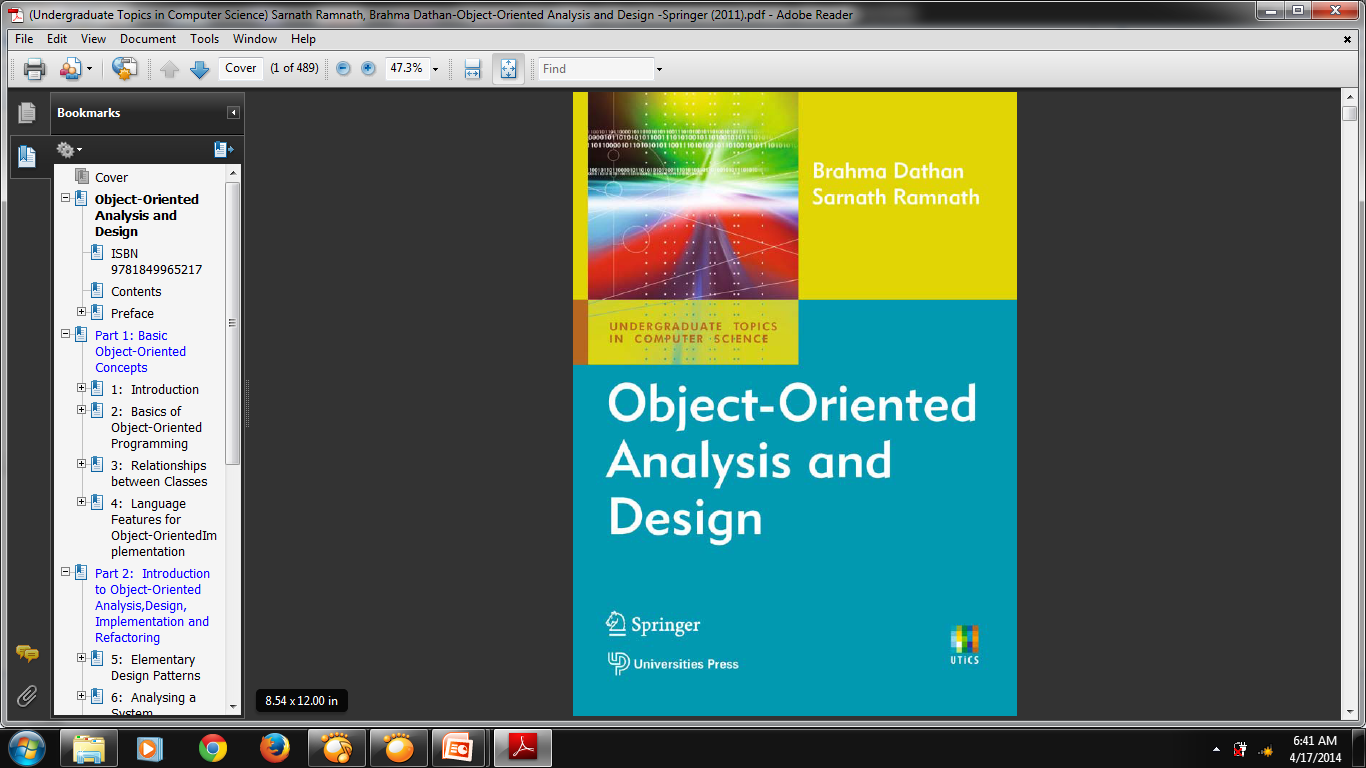 Introduction
We all know that it is important to document systems and programs. In this section, we introduce a notation called Unified Modeling Language (UML), which is the standard for documenting object-oriented systems

Many different ideas had been suggested to document object-oriented systems in the past and the term “Unified” reflects the fact that UML was an attempt to unify these different approaches.
Introduction
Among the ones who contributed to the development of this notation, the efforts of Grady Booch, James Rumbaugh, and Ivor Jacobson deserve special mention. 

After the initial notation was developed around 1995, the Object Management Group (OMG) took over the task of developing the notation further in 1997. As the years went by, the language became richer and, naturally, more complex. The current version is UML 2.0.
What’s UML?
UML: Unified Modeling Language
UML dapat digunakan untuk memodelkan semua proses dalam siklus hidup pengembangan dan seluruh teknologi implementasi yang berbeda
UML adalah bahasa standar untuk memvisualisasikan,menspesifiksi, konstruksi, dan mendokumentasikan artifak dari sistem perangkat lunak
UML adalah suatu alat komunikasi untuk team dan para stakeholders
Modeling
Why Modeling?
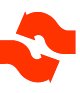 Business Process
Computer System
Modeling menangkap bagian penting dari sistem(James Rumbaugh)
Object-oriented Systems
UML provides a pictorial or graphical notation for documenting the artefacts such as classes, objects and packages that make up an object-oriented system. UML diagrams can be divided into three categories
1. Structure diagrams
2. Behaviour diagrams
3. Interaction diagrams
Object-oriented Systems
1. Structure diagrams: that show the static architecture of the system irrespective of time. For example, structure diagrams for a university system may include diagrams that depict the design of classes such as Student, Faculty, etc.
2.Behaviour diagrams: that depict the behaviour of a system or business process.
3. Interaction diagrams: that show the methods, interactions and activities of the objects. For a university system, a possible behaviour diagram would show how a student registers for a course.
Structure diagrams
Termasuk pada Structure Diagram meliputi:
Class diagrams
Composite structure diagrams
Component diagrams
Deployment diagrams
Object diagrams
Package diagrams
Structure diagrams
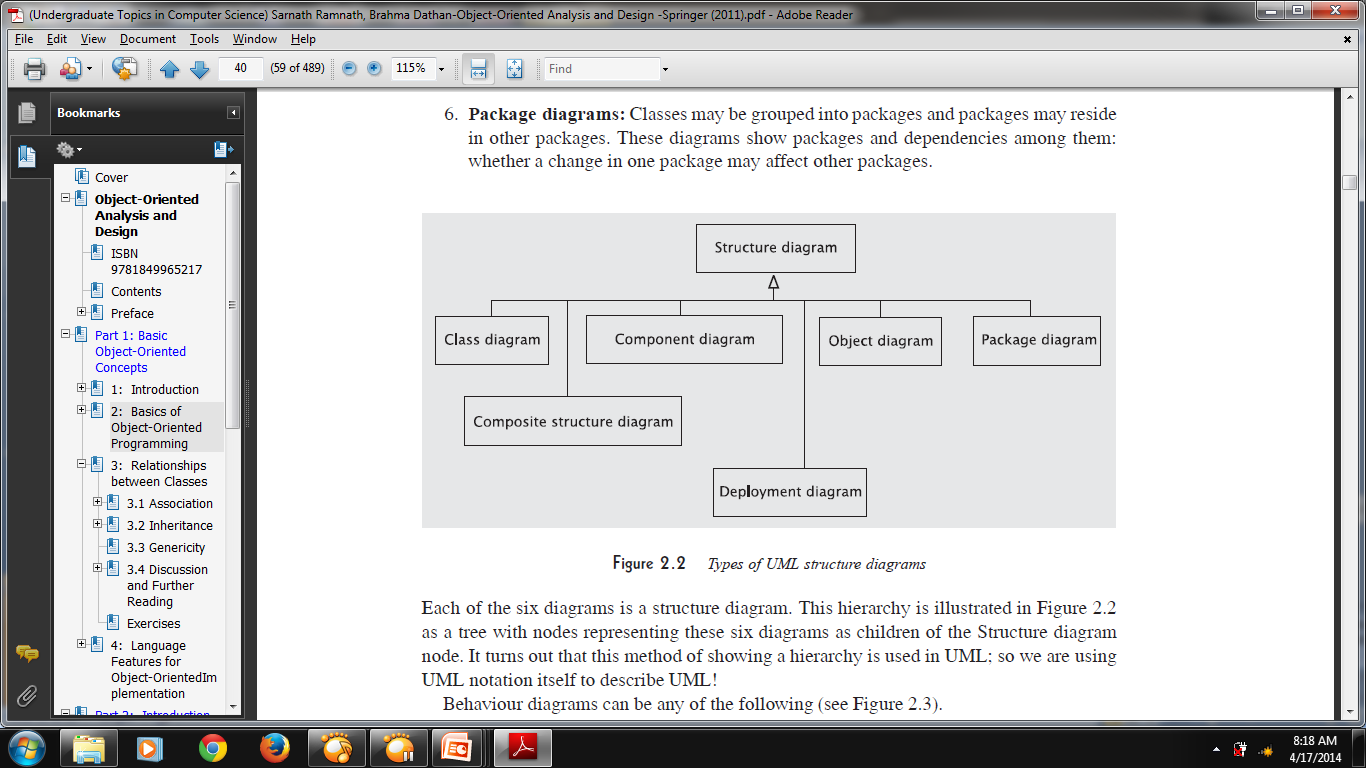 Behaviour diagrams
Termasuk pada Behaviour diagrams meliputi:
1. Activity diagrams
2. Use case diagrams
3. State machine diagrams
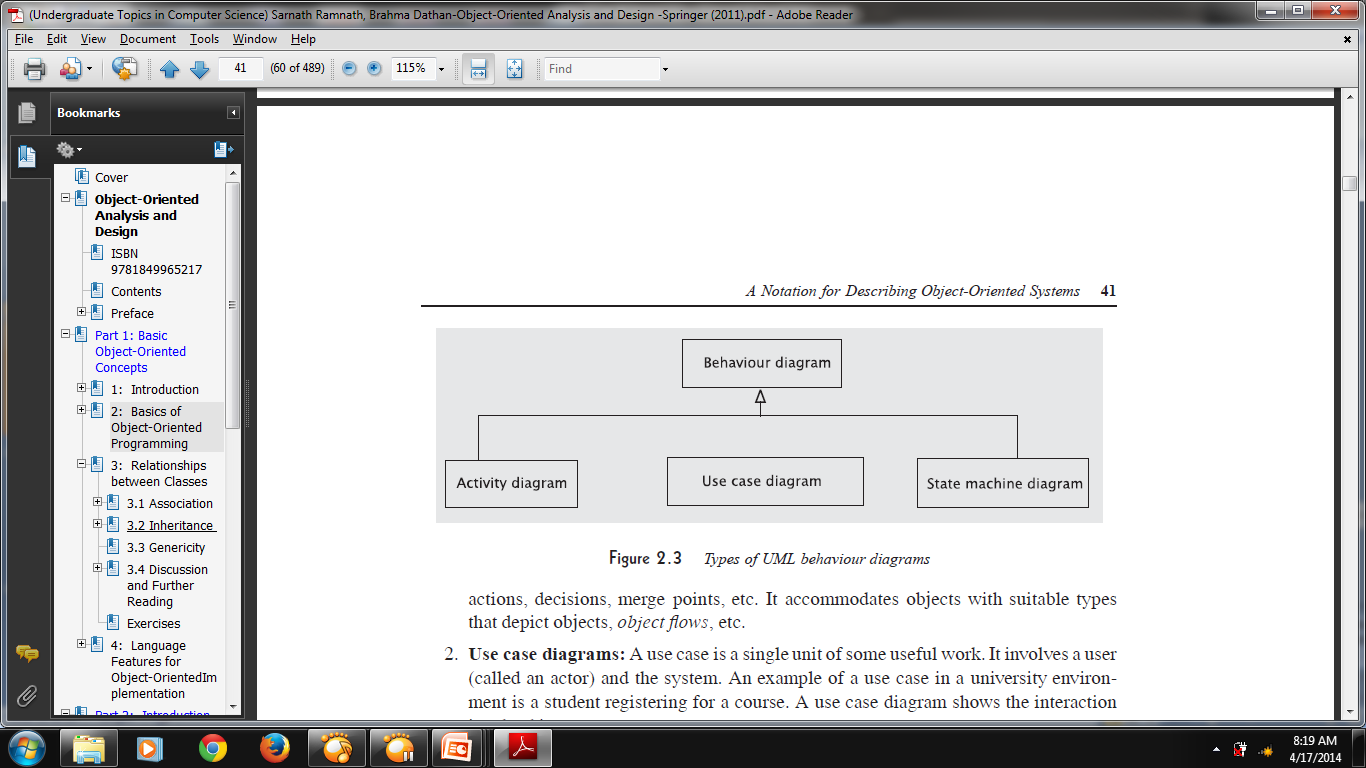 Interaction diagrams
Termasuk pada Interaction diagrams meliputi:
1. Sequence diagrams
2. Timing diagrams
3. Communication diagrams
4. Interaction overview diagrams
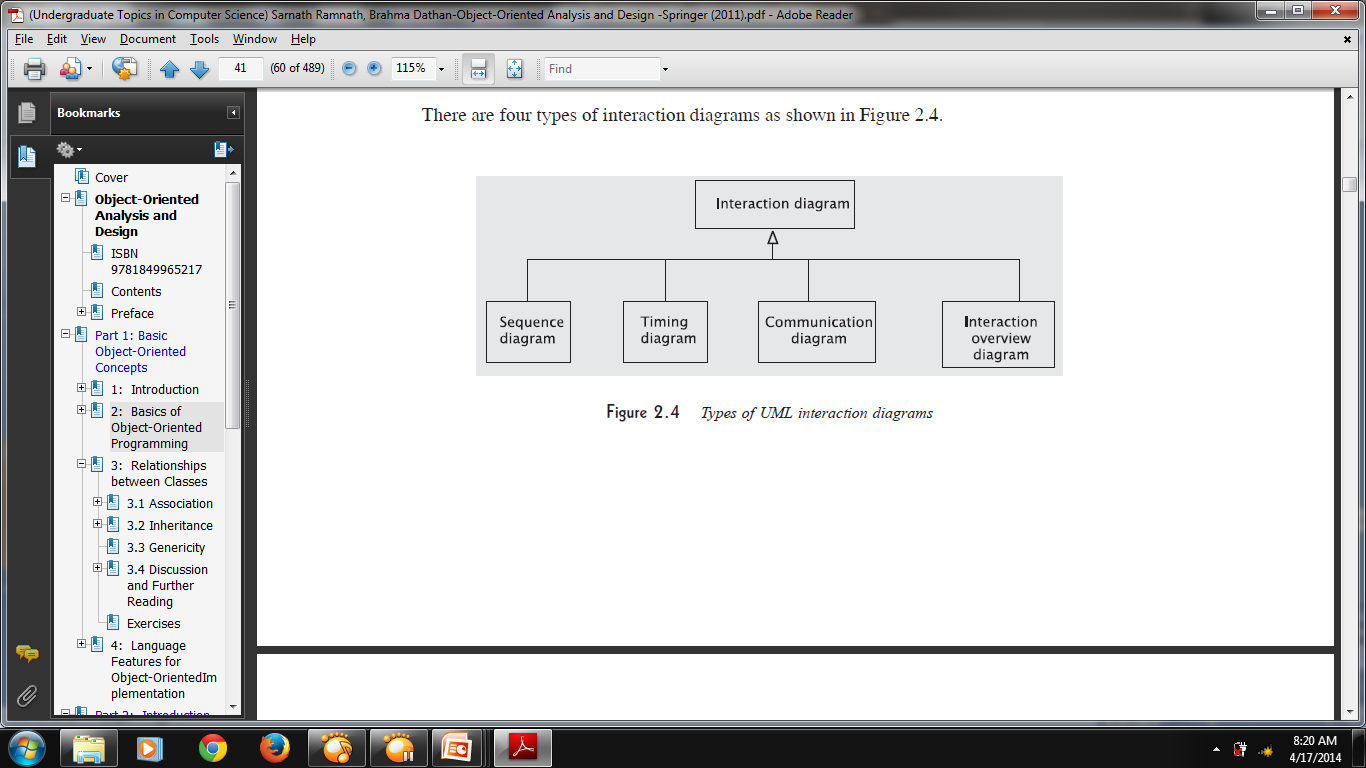 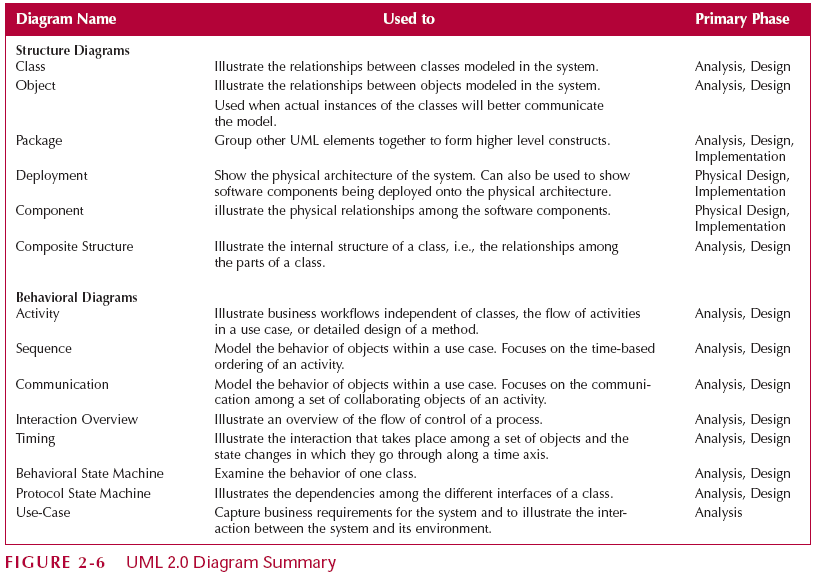 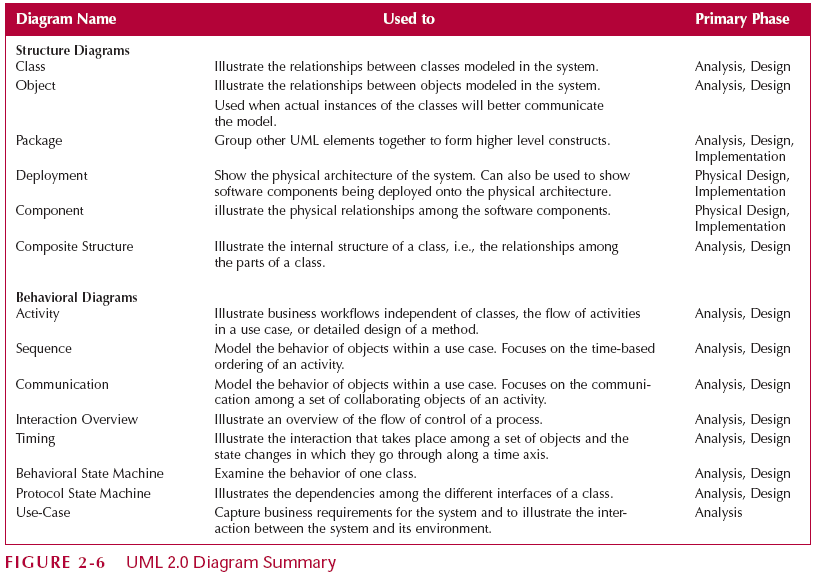 Thanks 
&
See You 
Next Chapter ……